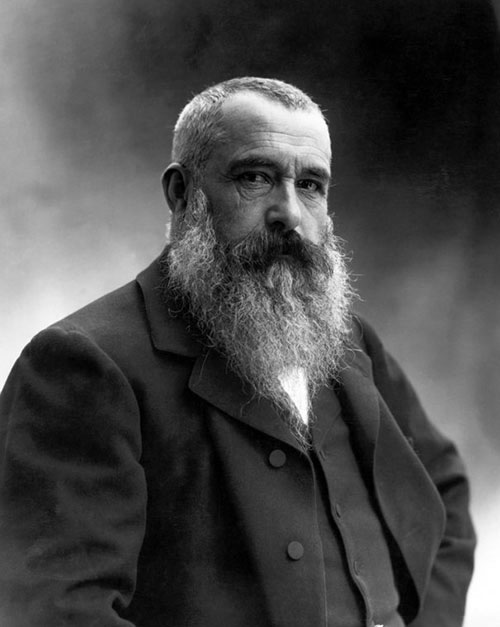 Оска́р Кло́д Моне́1840-1926
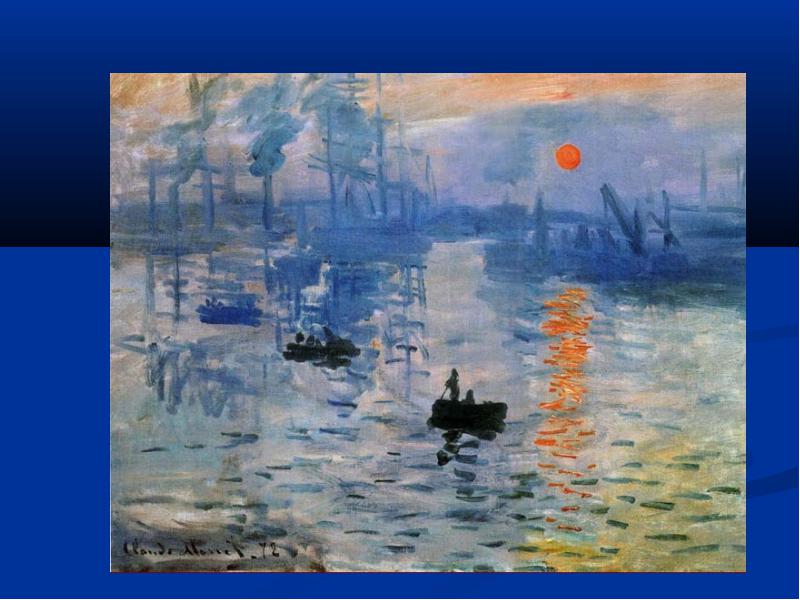 Впечатление. Восход солнца
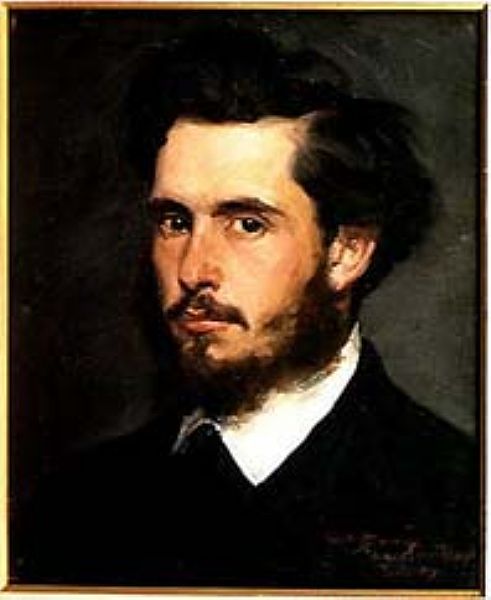 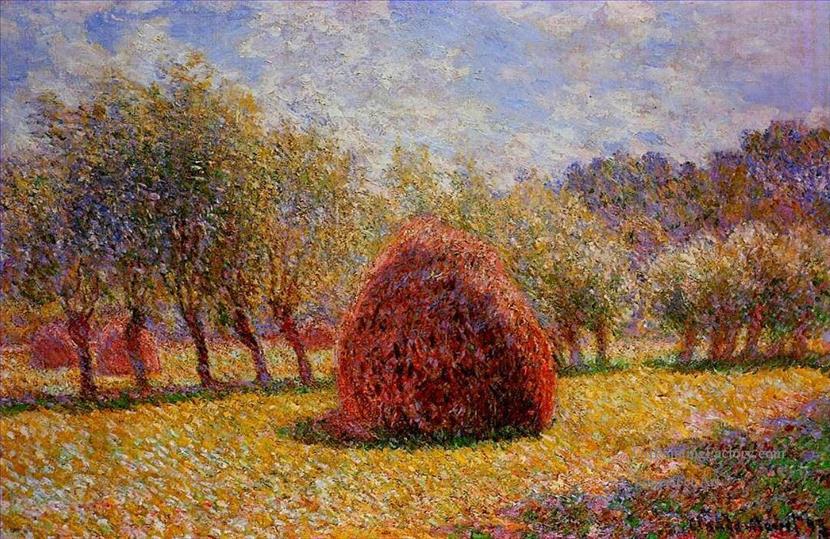 Стог сена в Живерии
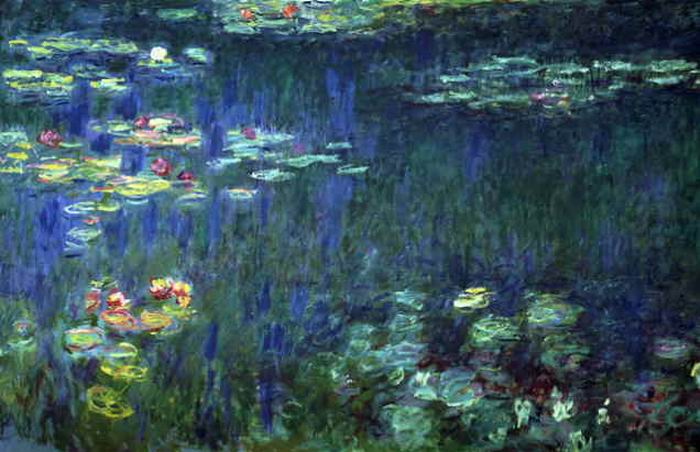 Клод Моне
Белые кувшинки
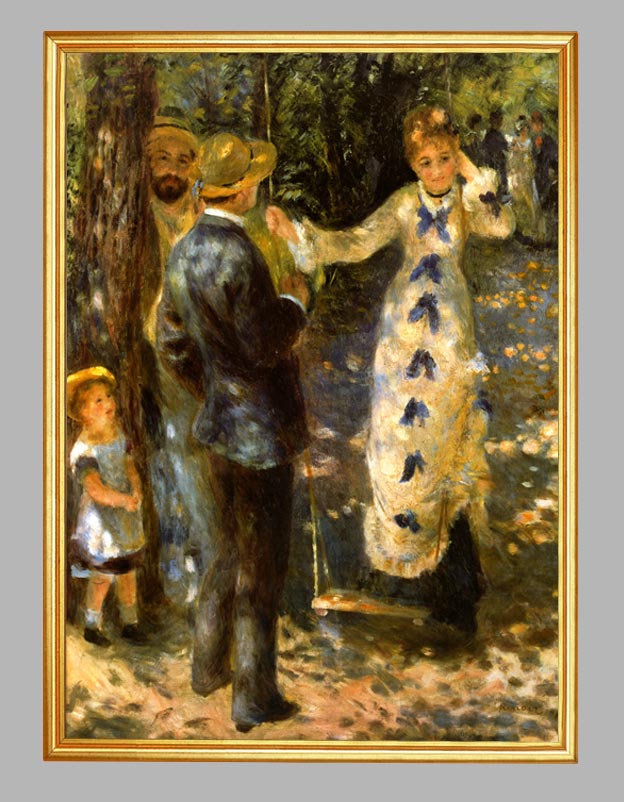 «Портрет актрисы Жакии» Пьер Огюст Ренуар
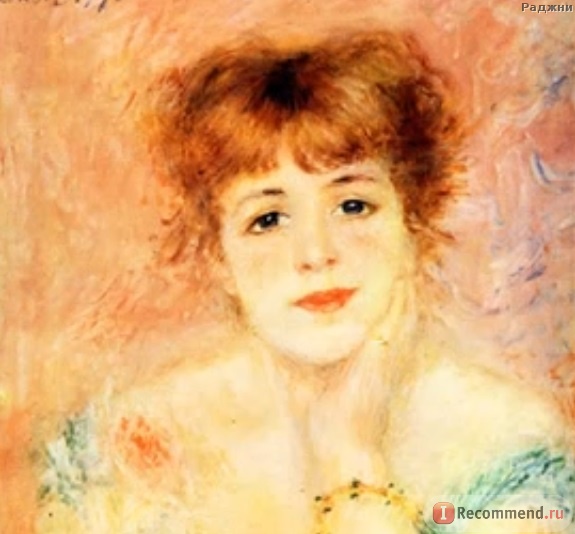 «Качели»  Пьер Огюст Ренуар
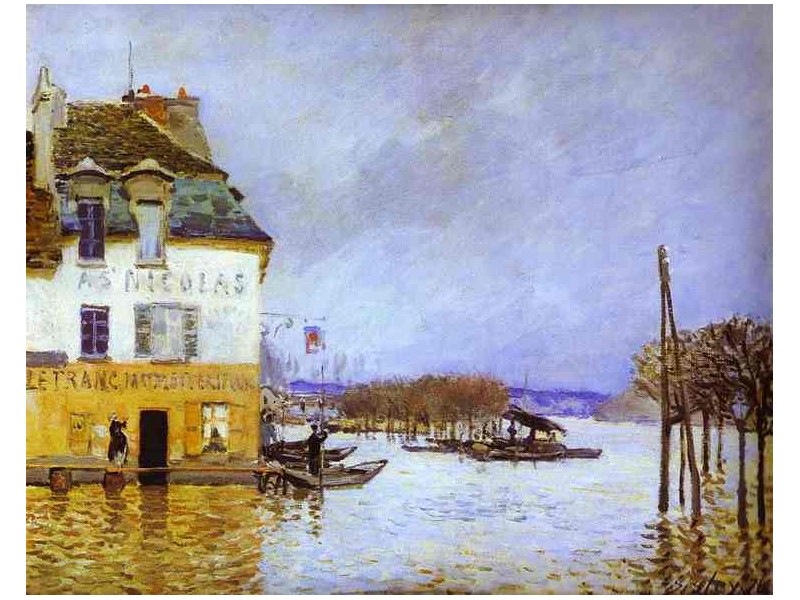 Альфред Сислей
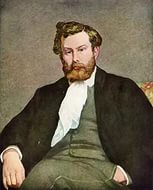 Наводнение в Порт-Марли
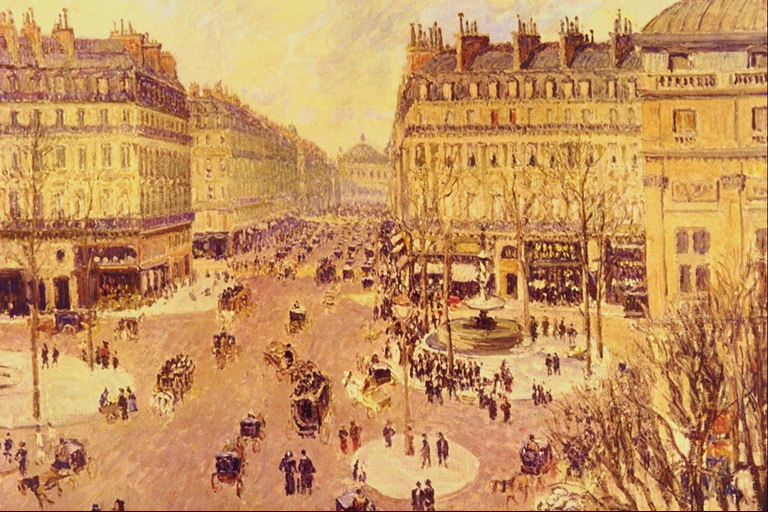 Камись Писсаро «Оперный проезд в Париже»
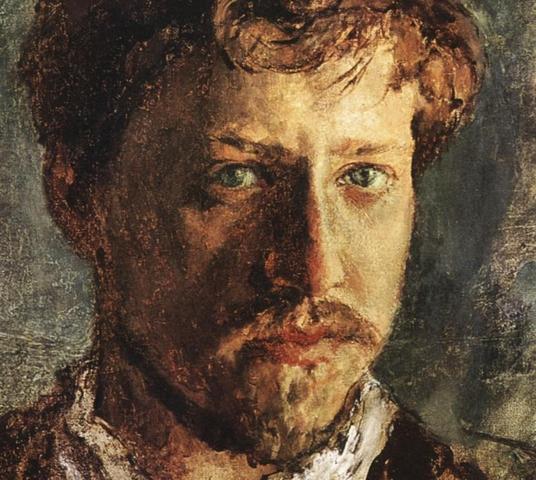 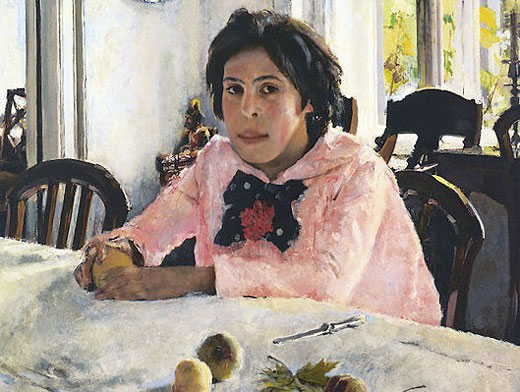 Валентин Серов
«Девочка с персиками»
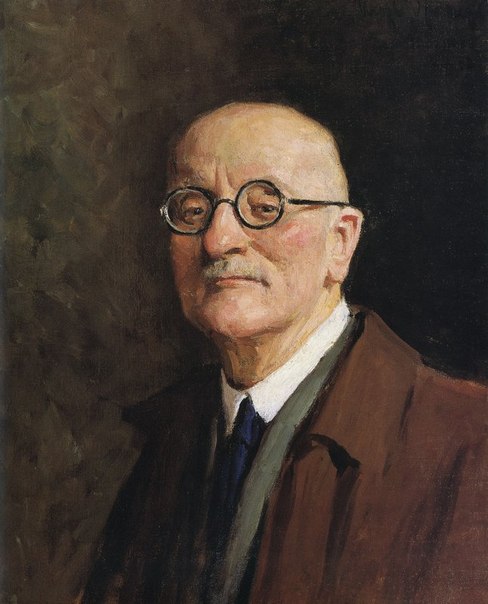 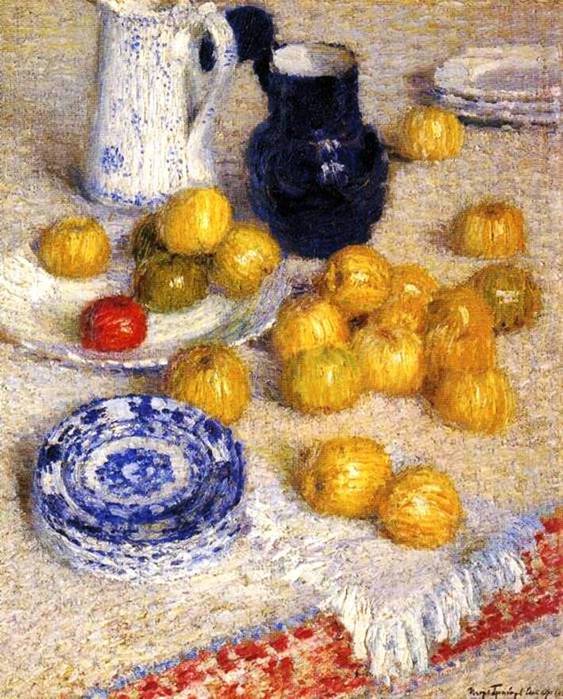 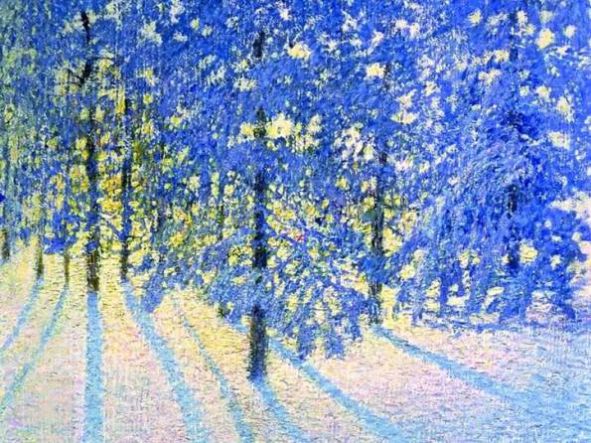 «ЯБЛОКИ»
Игорь Грабарь
«Синий снег»
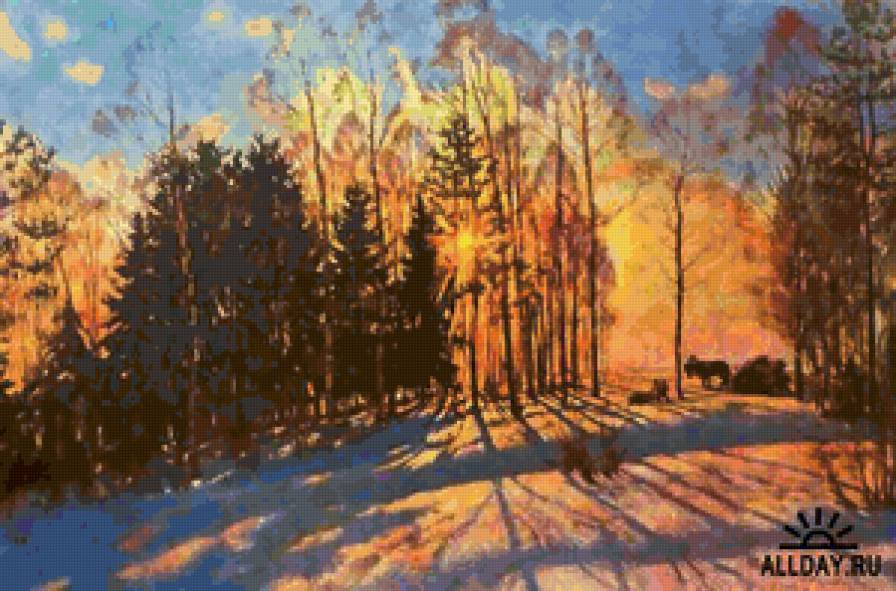 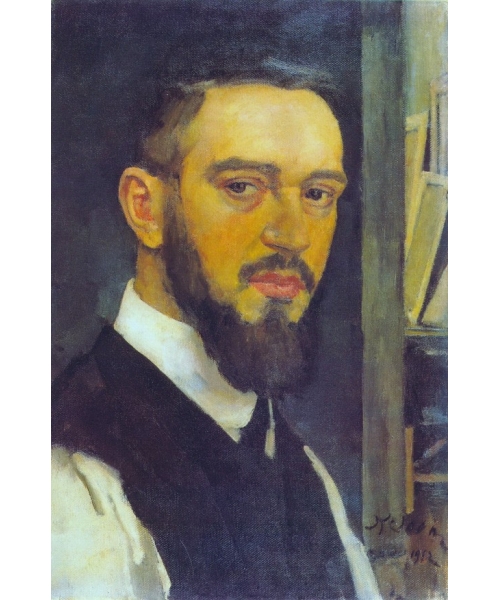 «Зимнее солнце»
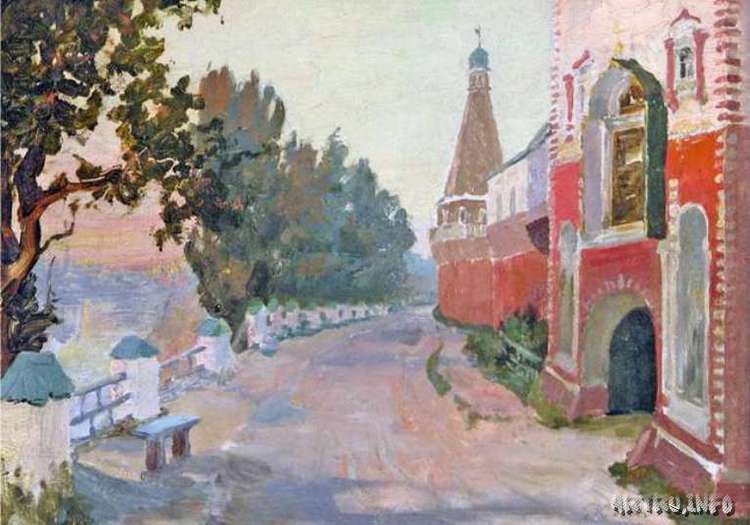 Константин Юон
«У Симонова монастыря»
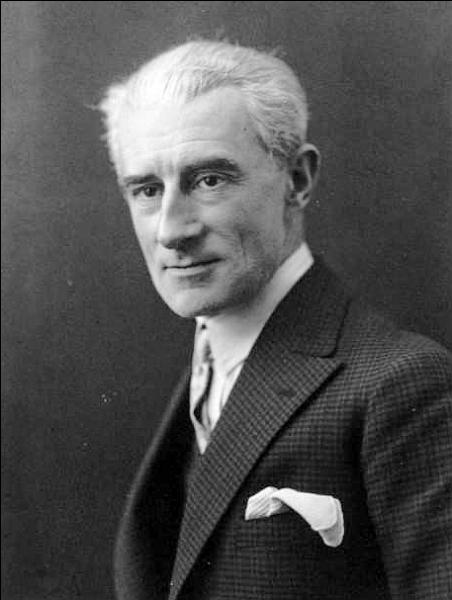 Ашиль Клод Дебюсси́ (1862-1918)
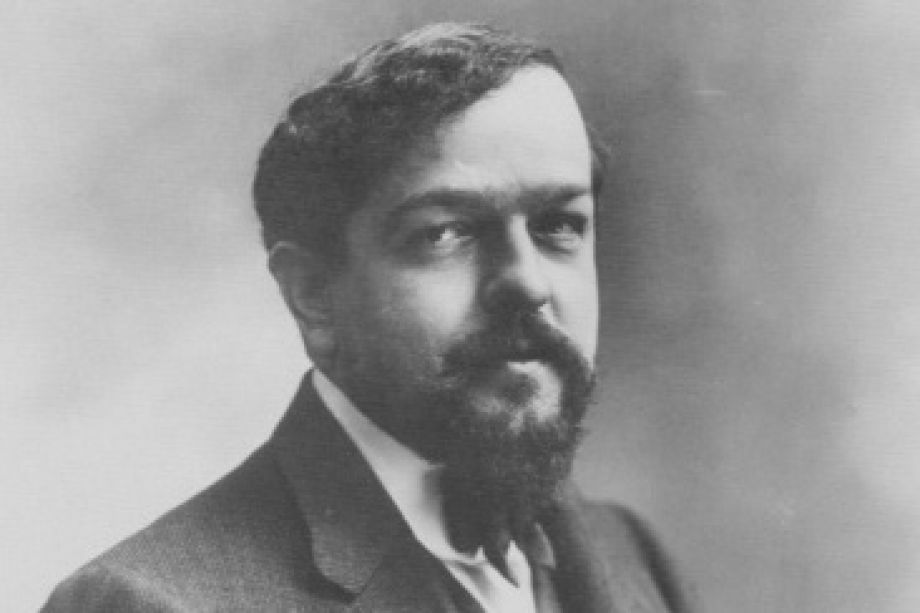 Жозе́ф Мори́с Раве́ль (1875-1937)
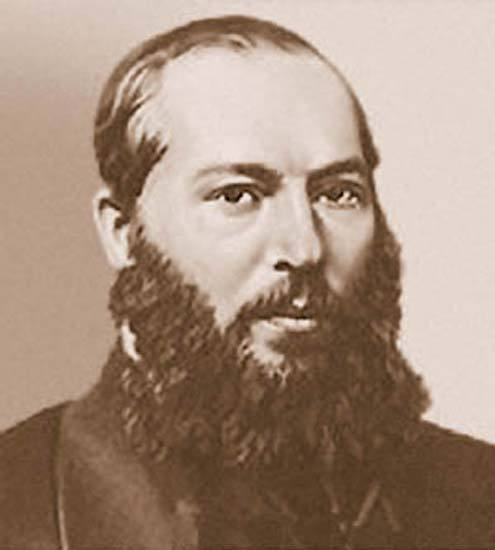 Шепот, робкое дыханье.
Трели соловья,
Серебро и колыханье
Сонного ручья.

Свет ночной, ночные тени,
Тени без конца,
Ряд волшебных изменений
Милого лица,

В дымных тучках пурпур розы,
Отблеск янтаря,
И лобзания, и слезы,
И заря, заря!..
А.А. Фет
Целый мир от красоты,
От велика и до мала,
И напрасно ищешь ты
Отыскать ее начало,
Что такое день иль век
Перед тем, что бесконечно?
Хоть не вечен человек,
То, что вечно,- человечно.
                             А.А. Фет
В дымке-невидимкеВыплыл месяц вешний,Цвет садовый дышитЯблонью, черешней.Так и льнет, целуяТайно и нескромно.И тебе не грустно?И тебе не томно?Истерзался песнейСоловей без розы.Плачет старый камень,В пруд роняя слезы.Уронила косыГолова невольно.И тебе не томно?И тебе не больно?
                                  А.А.Фет
Импрессионизм

Художник нам изобразил
Глубокий обморок сирени
И красок звучные ступени
На холст как струпья положил.
Он понял масла густоту, -
Его запекшееся лето
Лиловым мозгом разогрето,
Расширенное в духоту.
А тень-то, тень все лиловей,
Свисток иль хлыст как спичка тухнет.
Ты скажешь: повара на кухне
Готовят жирных голубей.
Угадывается качель,
Недомалеваны вуали,
И в этом сумрачном развале
Уже хозяйничает шмель.               Осип Мандельштам